Guidelines for Campus Visit Support of Candidates
From Search Workshop for Admins in 2022//1-23-24ek
1
Campus Visit
The agenda and the same basic set of questions should be the same for all candidates. 
Internal candidates should be treated the same as external candidates. 
Committee members should make every effort to attend all interviews.
Regarding zoom vs. in-person interviews, aim for an equivalent experience.  Even meals can be done via zoom.
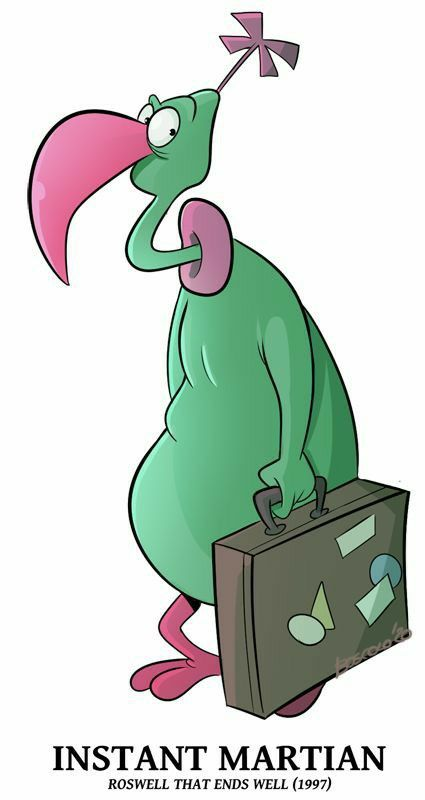 Campus Visit: accommodations
Make sure the candidate has the name and the contact information of a staff member they can reach out.
Candidates may feel more comfortable contacting someone who’s not evaluating them.
Campus Visit: accommodations
Never assume that anyone is pregnant, lactating, disabled, has dietary restrictions, etc...
…but be ready to accommodate.
Campus Visit: offering assistance
Okay to say:
I’ll be making reservations for dinner—do you have any preferences?
Please let me know if there’s anything you need.